Felicidades Papá
Felicidades Papá
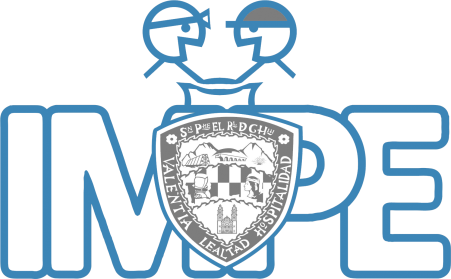 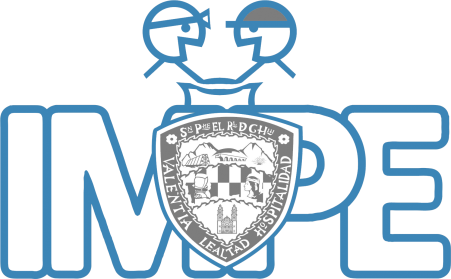